Design and Use of Decision Support In a Primary Care Network
Joseph Lurio, M.D., F.A.A.F.P.
Chief Medical Information Officer
Institute for Family Health
Objectives Of Talk
Understand rationale behind decision support in era of electronic medical records and “Meaningful Use”
Learn principles of good decision support design
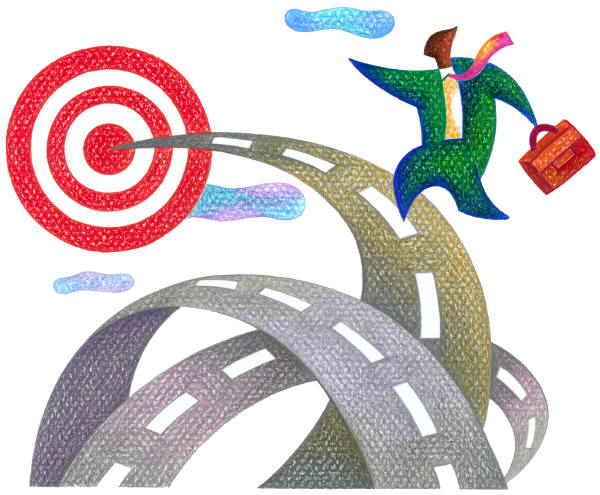 What is Decision Support?
“A decision support systems (DSS) is a computer-based information system that supports business or organizational decision-making activities”
http://en.wikipedia.org/wiki/Decision_support_system
Examples of Electronic Clinical Decision support
preventive service reminders, 
alerts concerning possible drug interactions 
clinical guideline-driven prompts
Key Capabilities of an Electronic Health Record System: Letter Report. National Academy of Sciences. http://www.nap.edu/catalog/10781.html
Non-Electronic Decision Support
Reference Texts
Article files
Handbooks
“peripheral brain”
Checklists and Forms (Prompts and Reminders)
Allow complex guidelines to be followed
Avoids errors of omission
Allows rapid documentation
Why Move to Electronic Decision Support?
Medical errors account for between 98,0001 and 195,0002 excess deaths per year
30 - 40% of patient care not meeting standards of medical evidence in  US and Netherlands
Adoption of new standards by physicians takes in excess of 5 years.
1. IOM report 1999     2. AHCRQ 2004
Effects of Computerized Clinical Decision Support Systems on Practitioner Performance and Patient Outcomes. JAMA, 2005;293:1223-1238
Automatic Vs Practitioner Activated Decision Support
Effects of Computerized Clinical Decision Support Systems on Practitioner Performance and Patient Outcomes. JAMA, 2005;293:1223-1238
What Does Successful Computerized Decision Support Look Like?
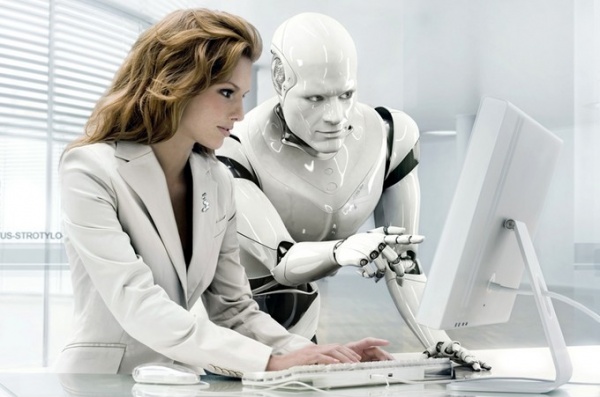 Driving home on a rainy night a man notices a small amber light has appeared on the dash.  At the next exit, he pulls over, finds a gas station and fills the tank
Intervention unobtrusive
Amber light chosen for visibility
Driver understood alert without having to consult owners manual
Light came on while there was still time to find gas.
What the low gas alert didn’t do…
Stop the car from running till gas was added
Try and teach the driver something new
Try and convince the driver to do something with which s/he disagreed
Clinical Decision Support Performance Standards
Presented “just in time”
Actionable (linked to or containing order sets)
Supported by best evidence, local consensus, payer incentives and rapid-cycle feedback
Non-intrusive
Highly visible
Soft stopped
Fast
Simple
Soft Stopped
A “soft stopped” alert can be over-ridden by the provider, either by clicking on a button, or by entering explanatory information
“Hard Stops” must be attended to before care can be completed.
Fast    (Never discount time pressure!)
Reduce # of screens
Reduce clicks
Default to the most common selections
Short Abbreviated CDS messages
K.I.S.S.
The more complex the tool, the less it will be used.
Just in Time:  Intrusive reminders must be presented when they are needed
Alerts presented before review of orienting information will be ignored.
Alerts presented after therapeutic plan determined will be ignored
Actionable
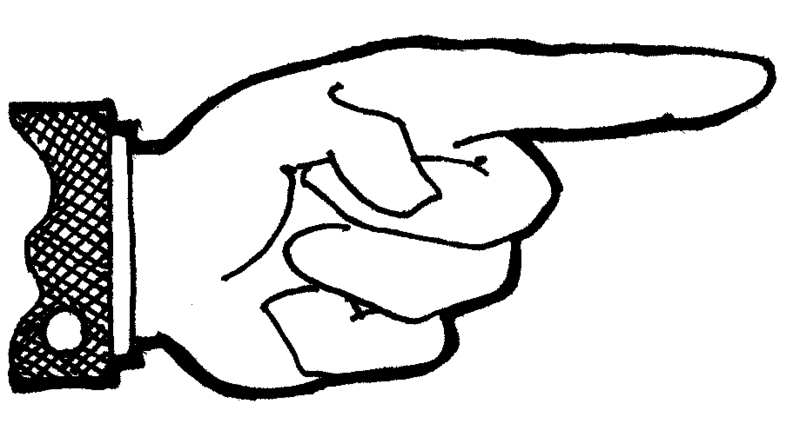 Simple Alerts
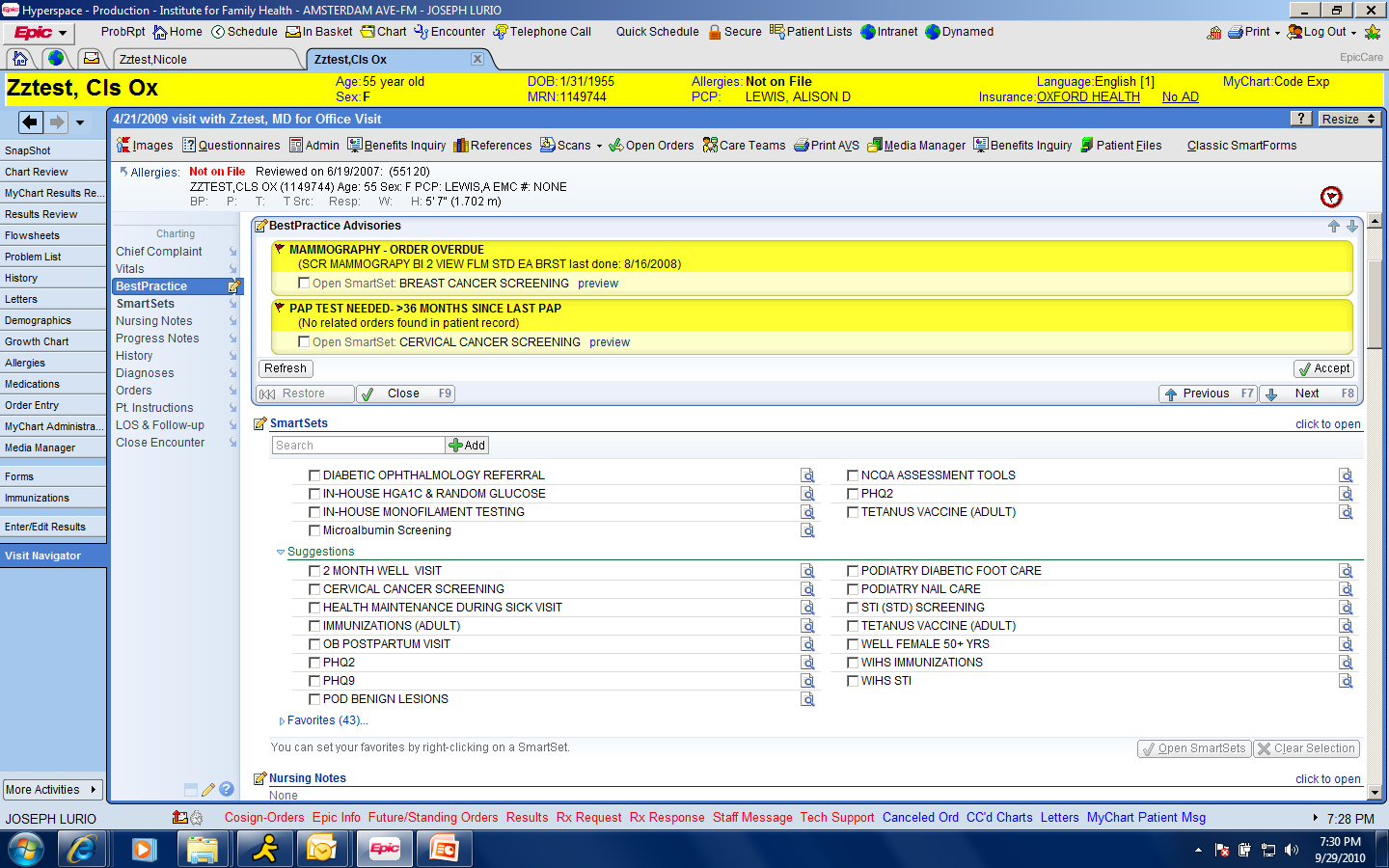 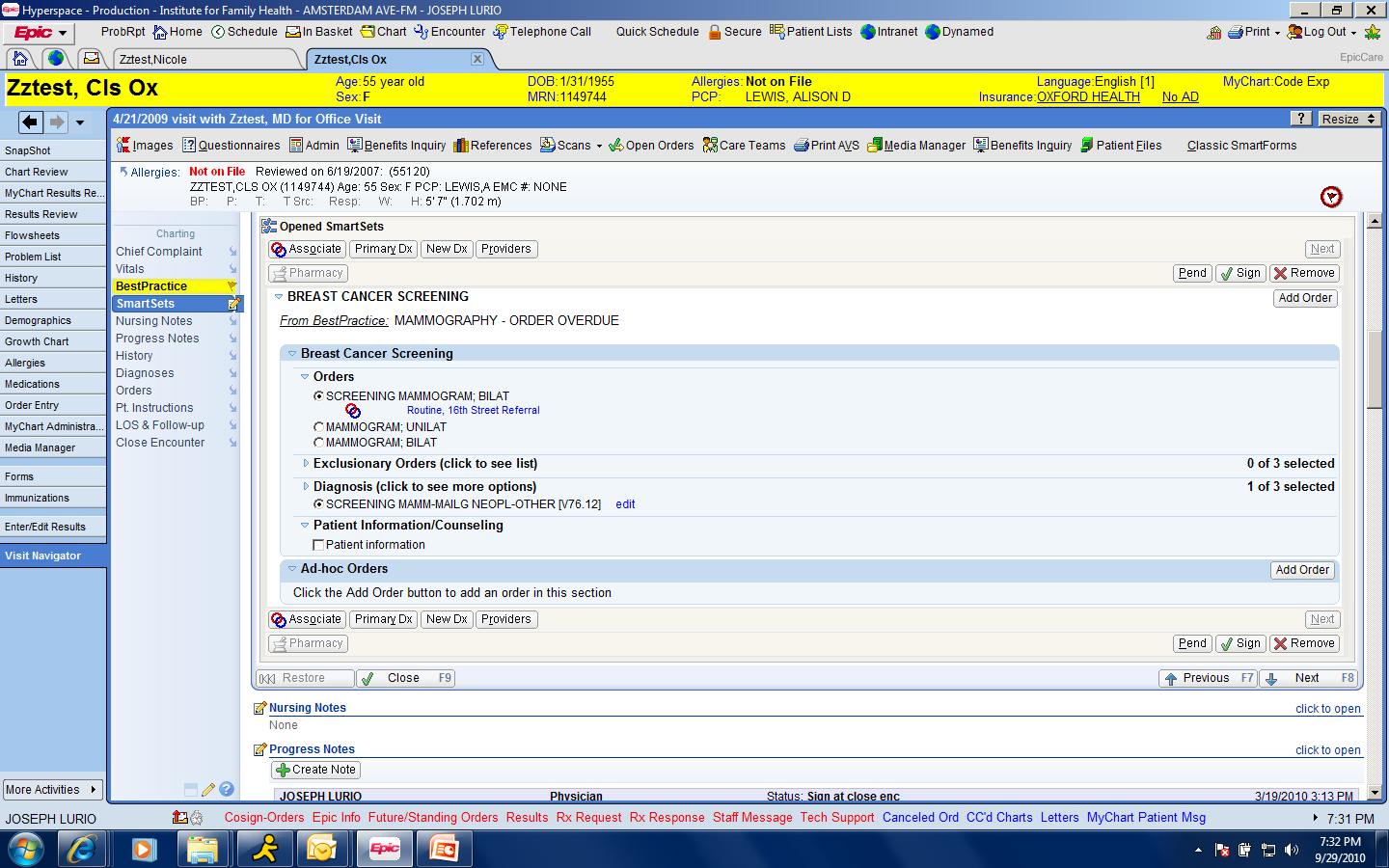 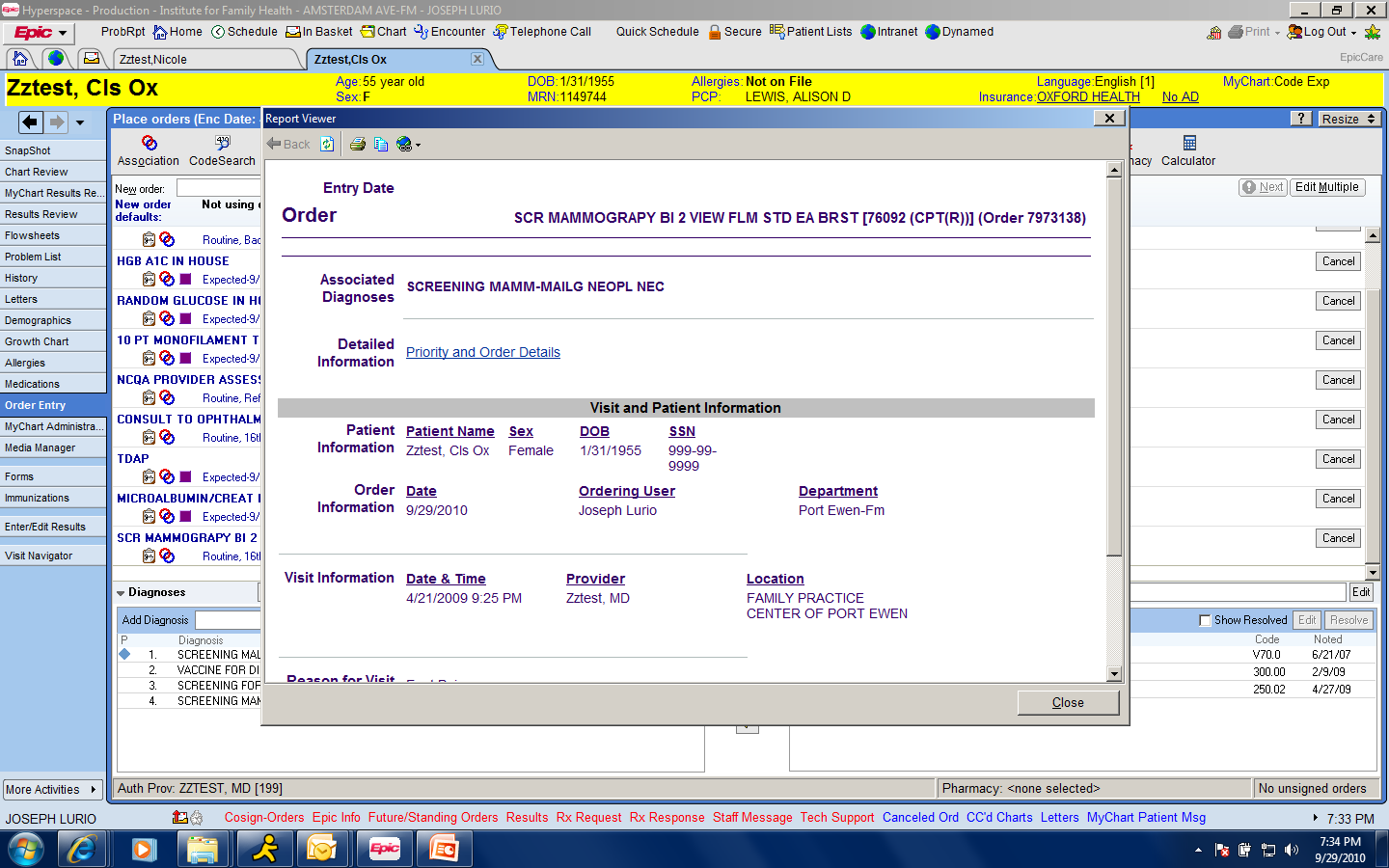 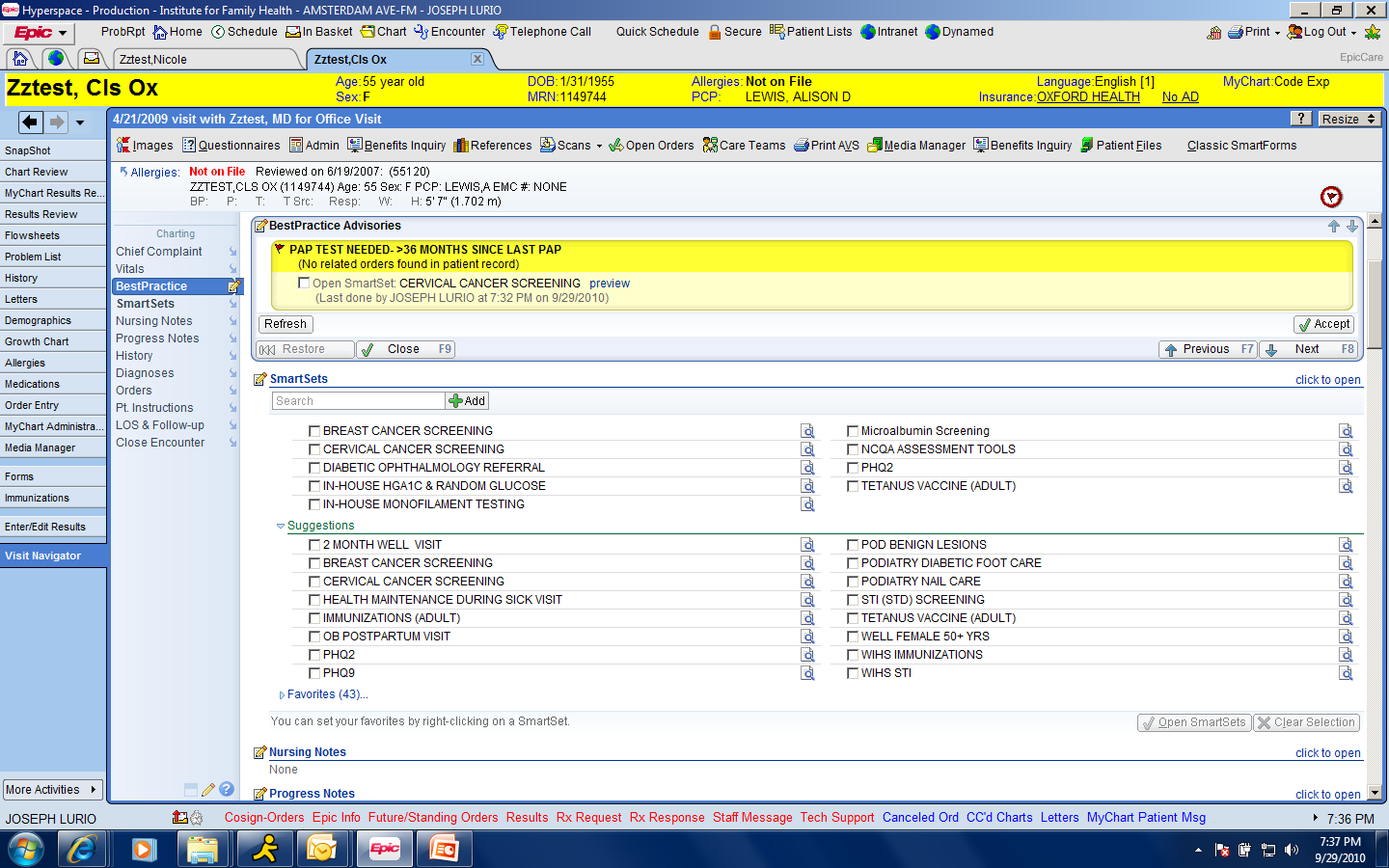 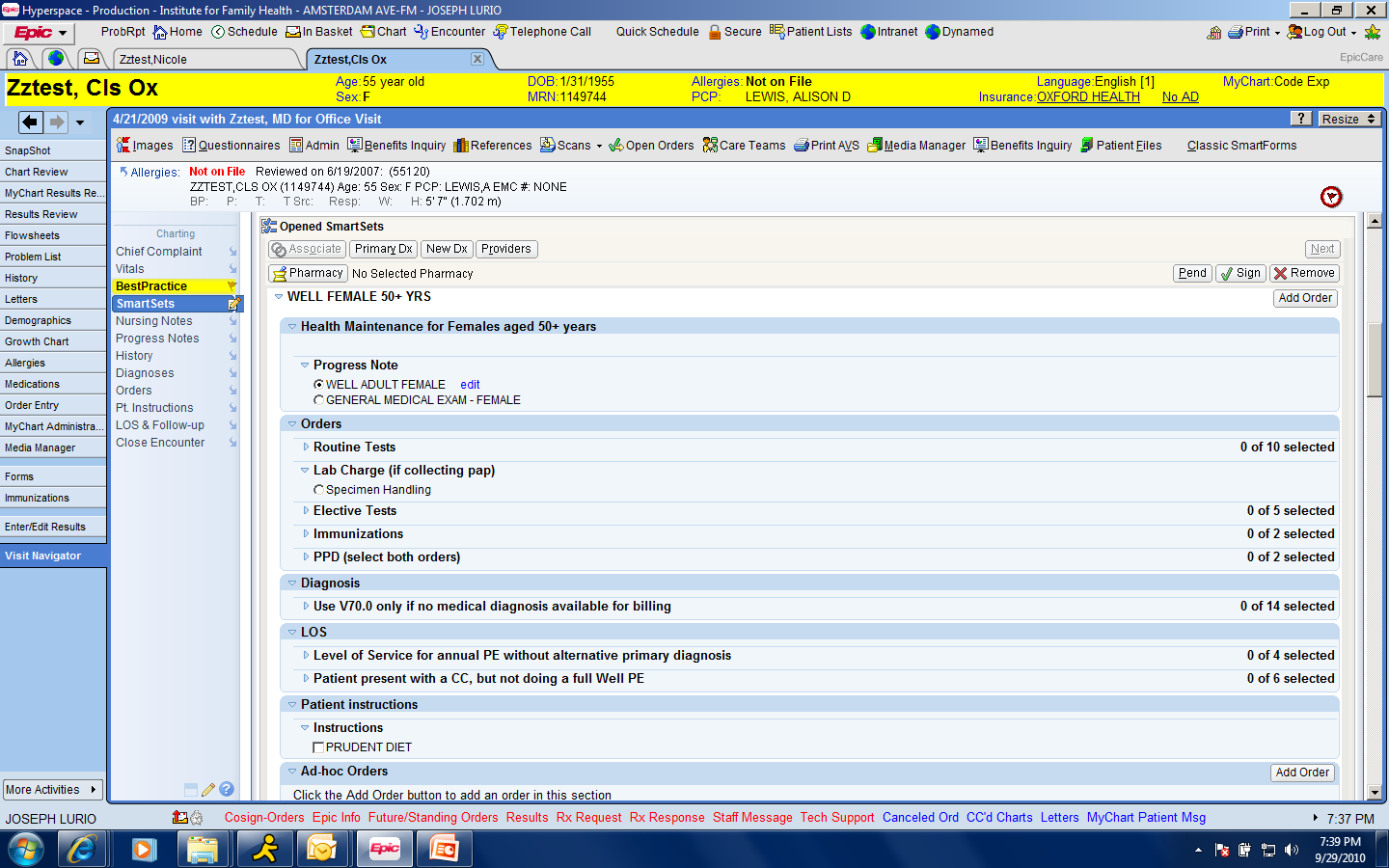 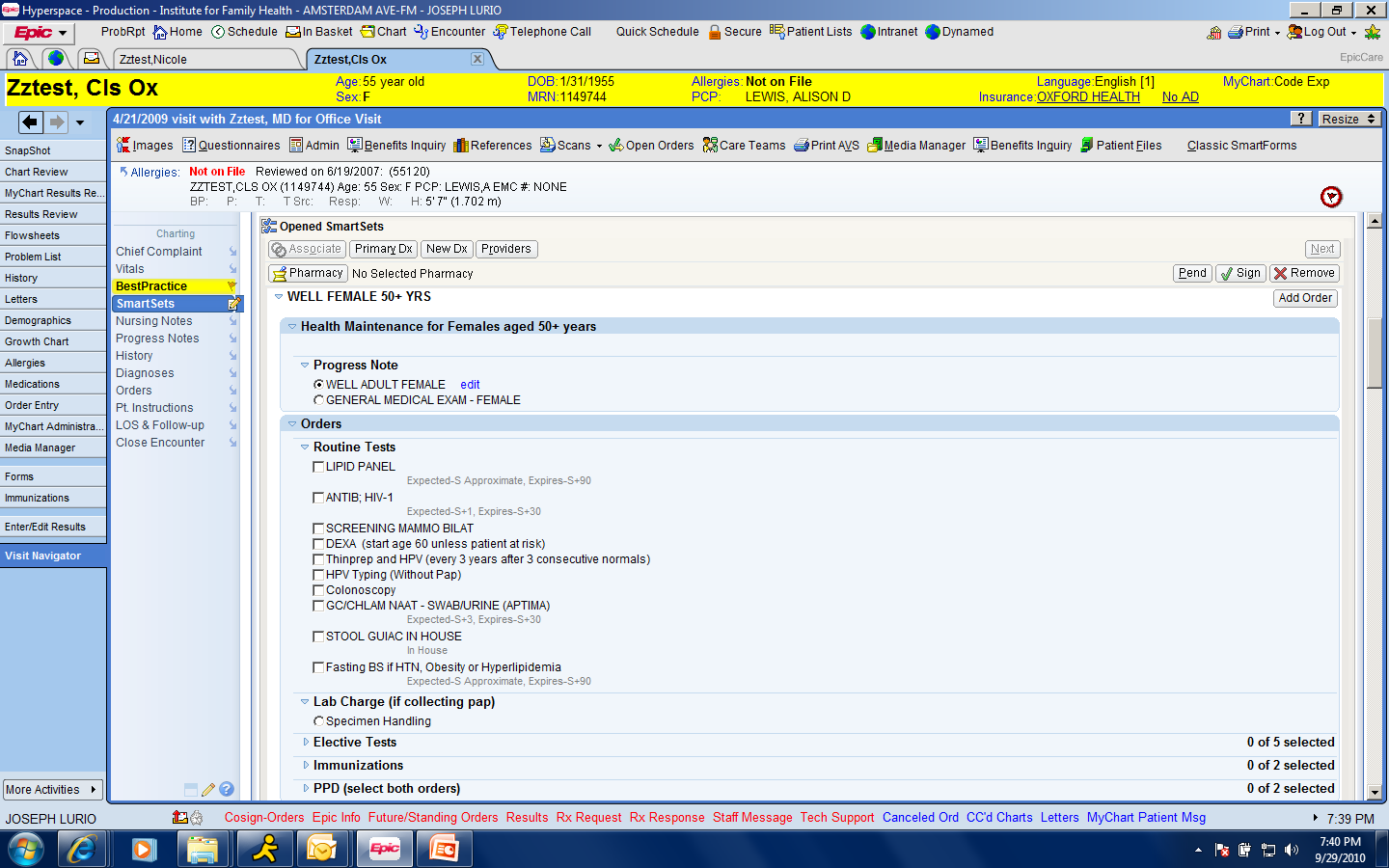 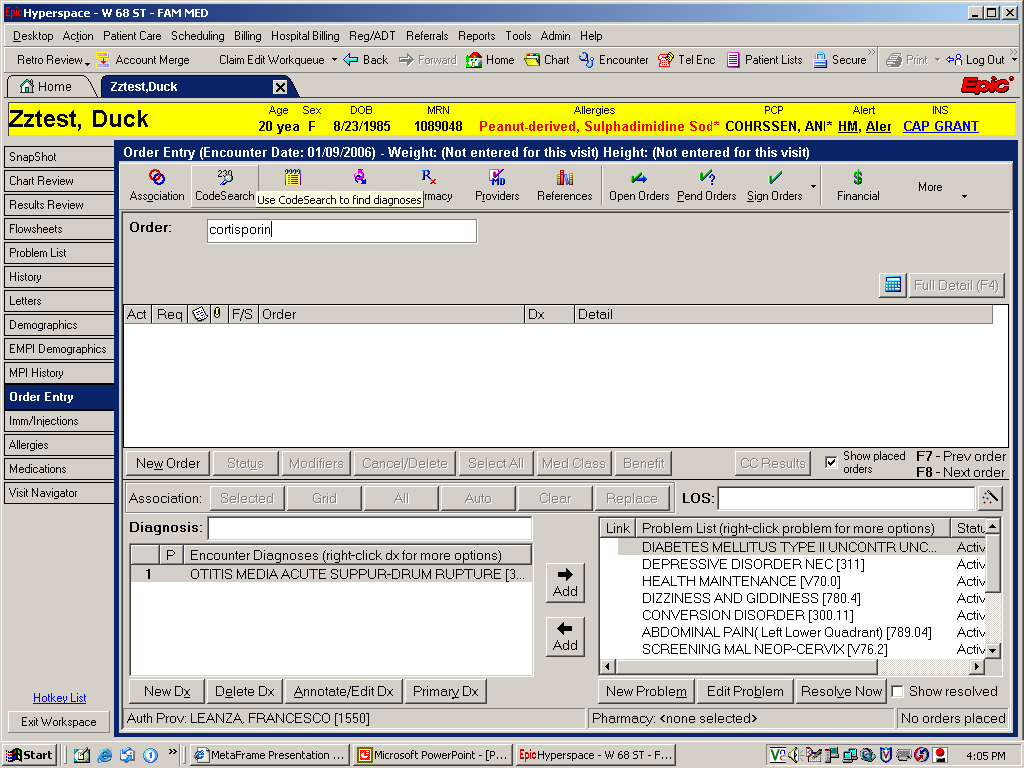 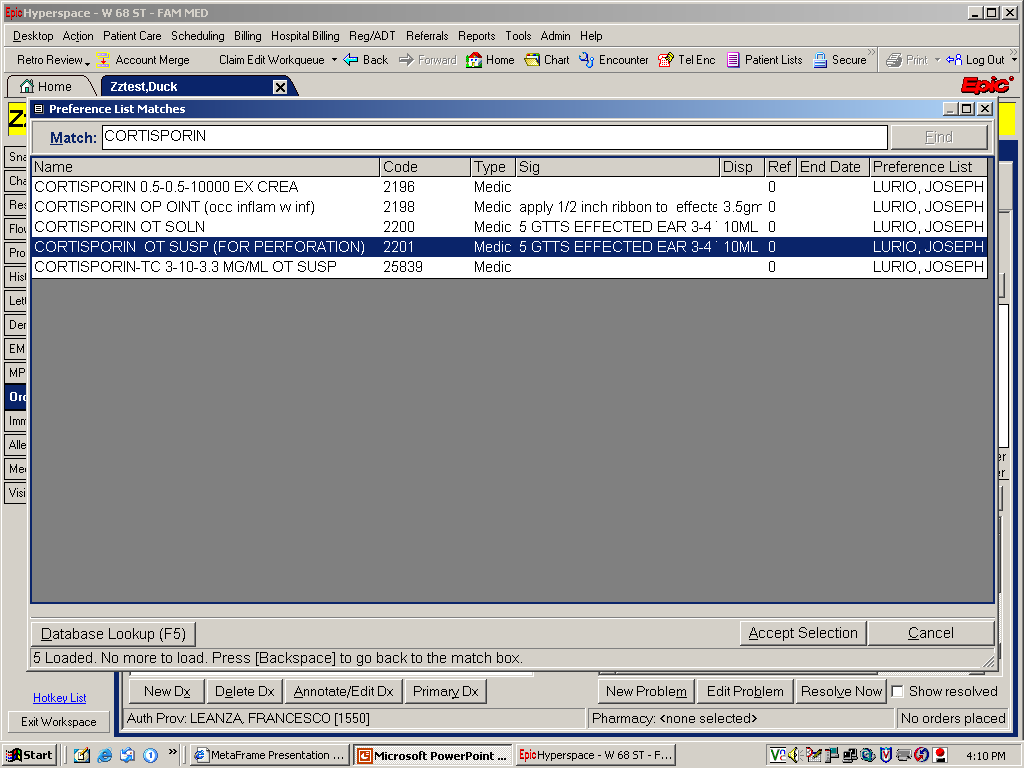 Alternatives: evolving with time
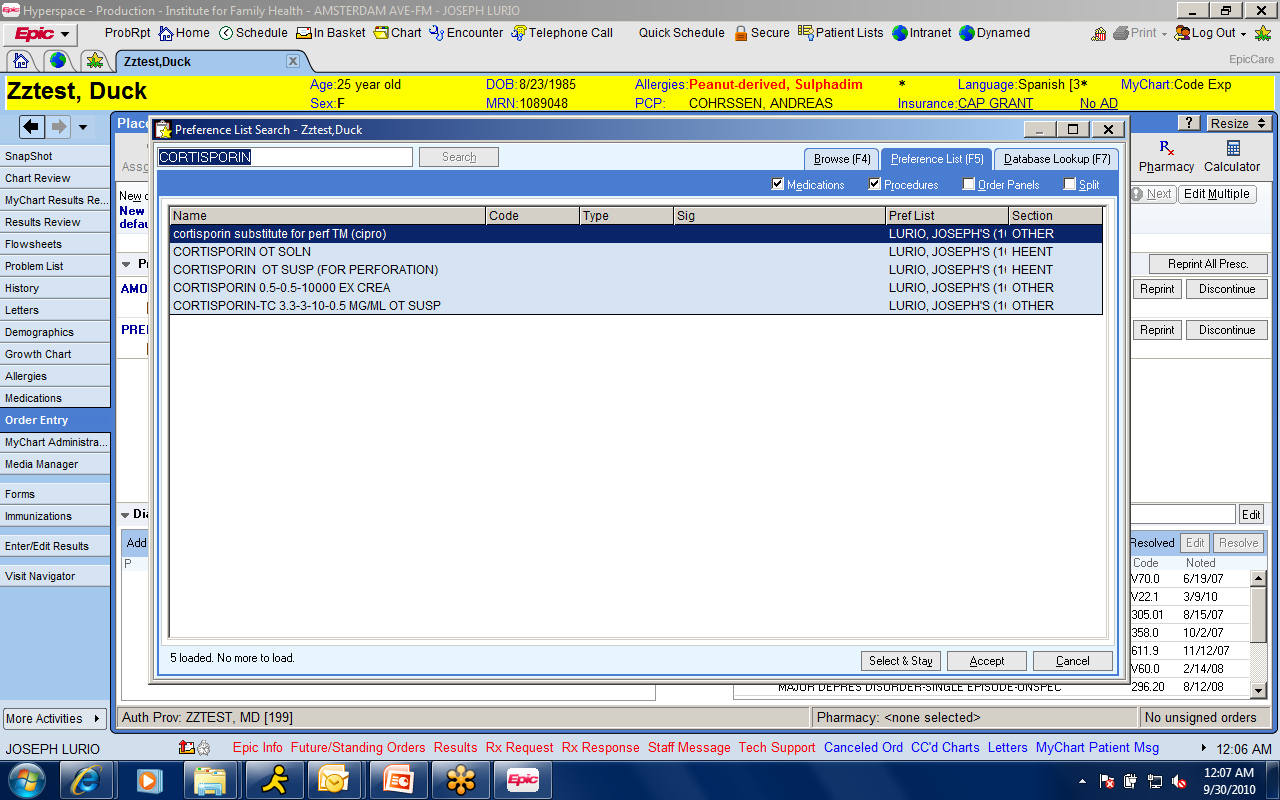 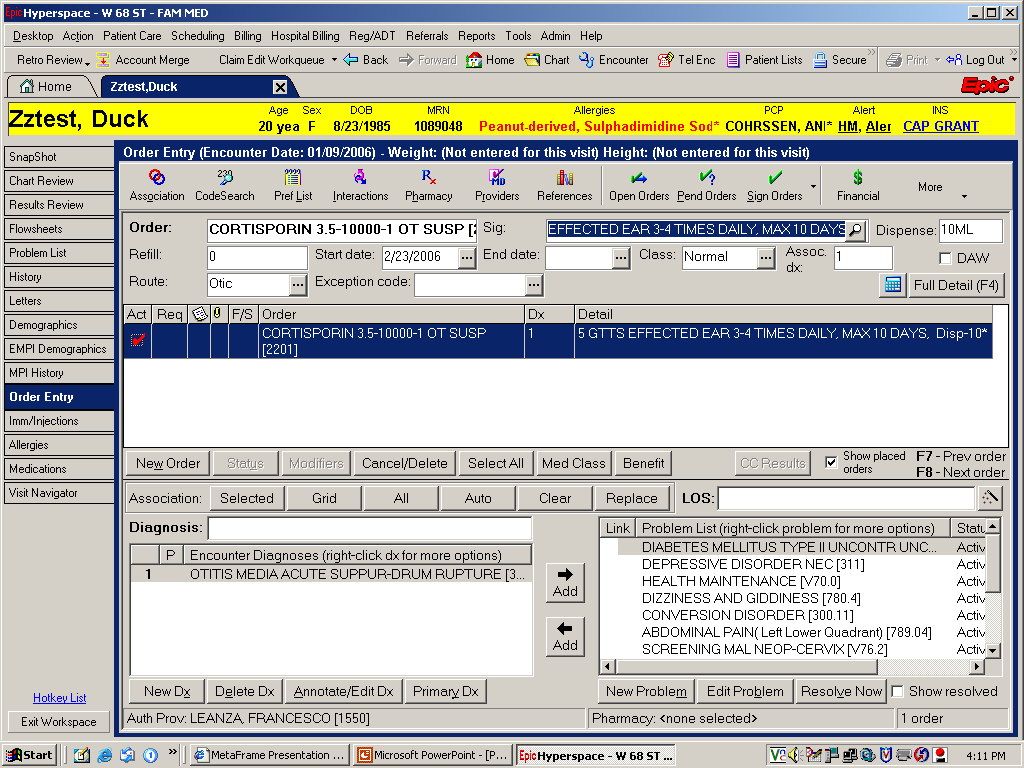 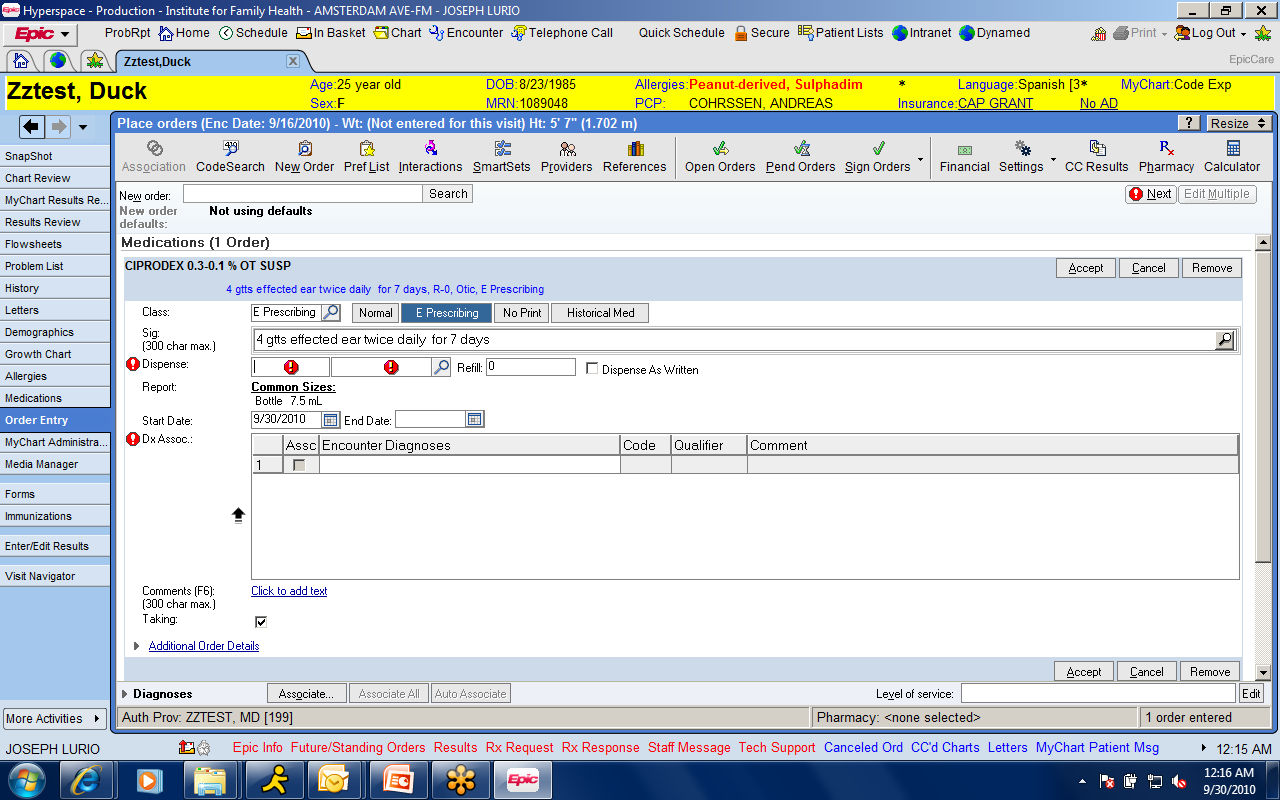 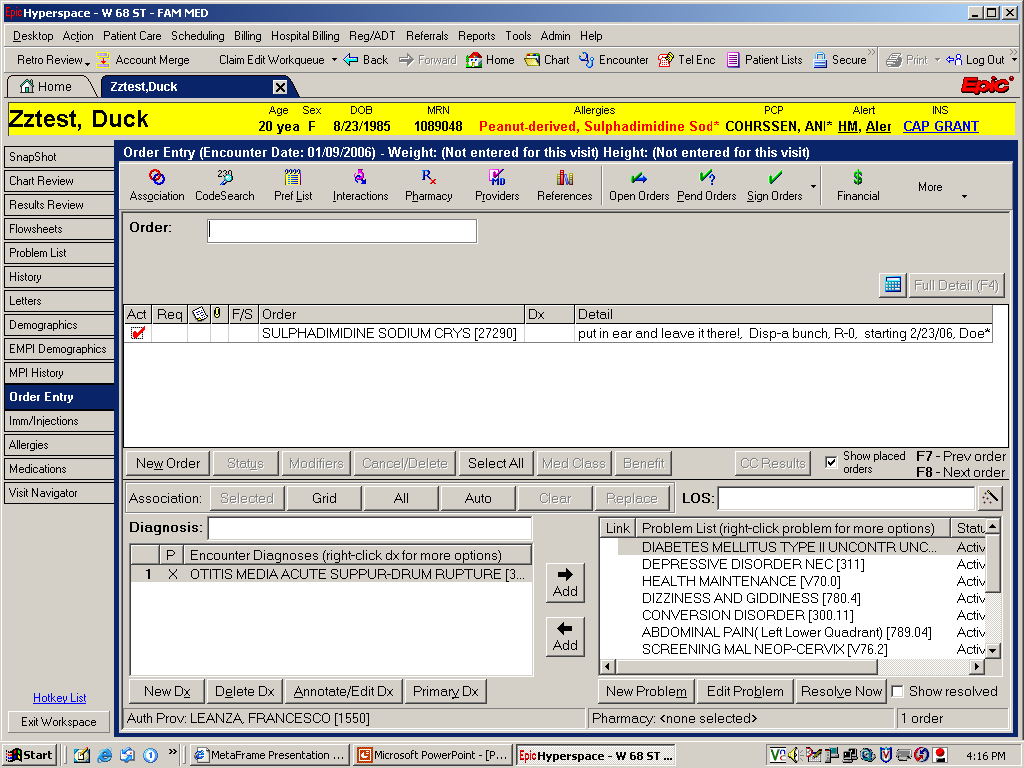 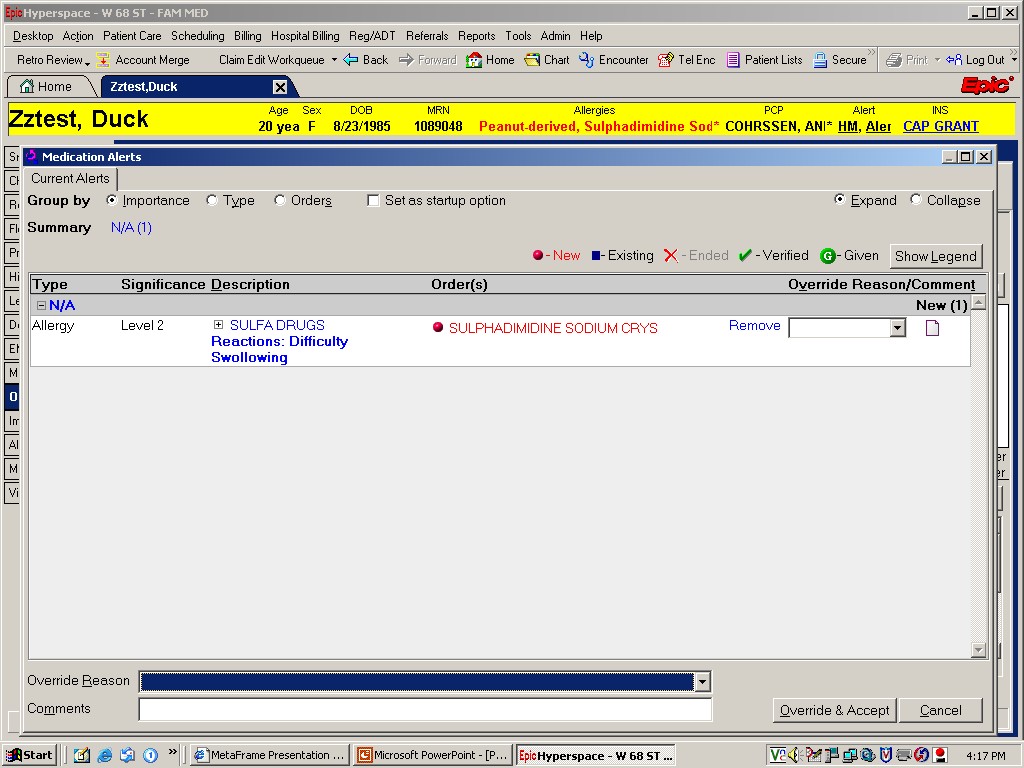 “not indicated” procedure to turn off alerts
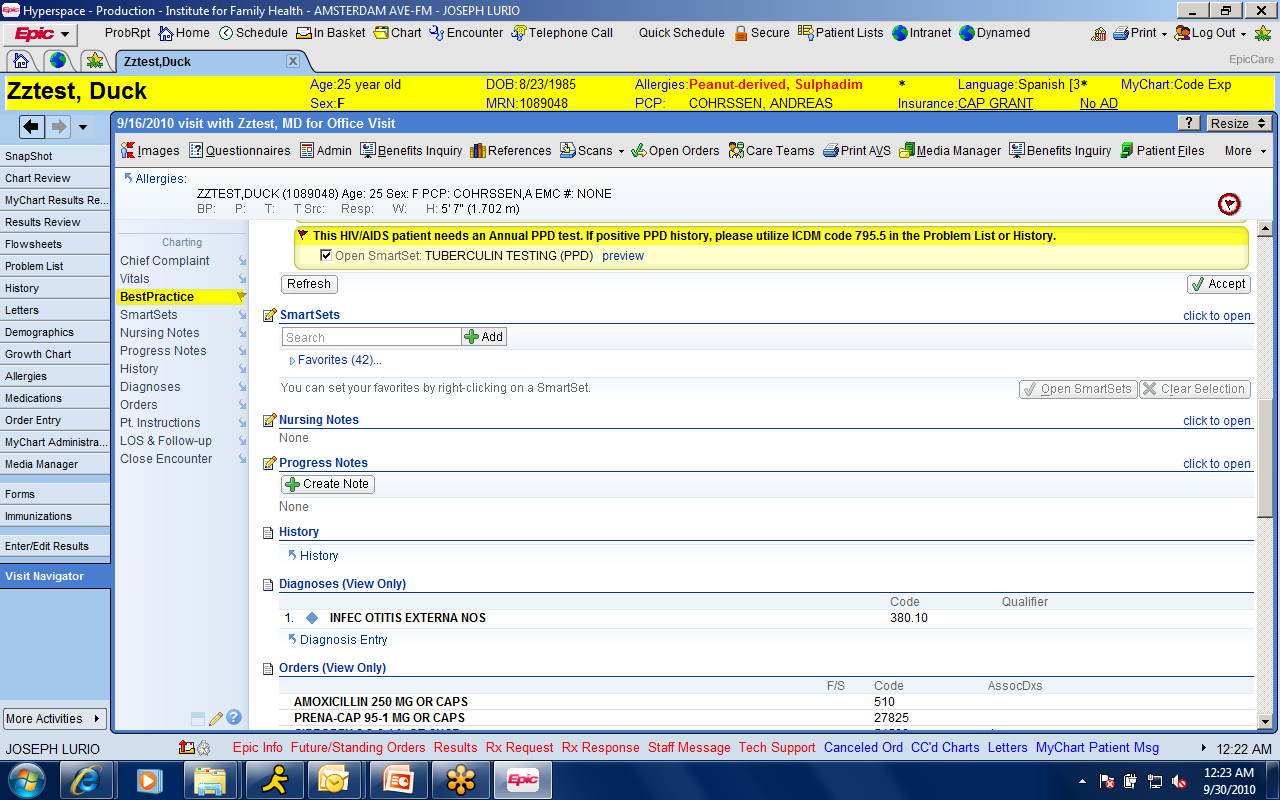 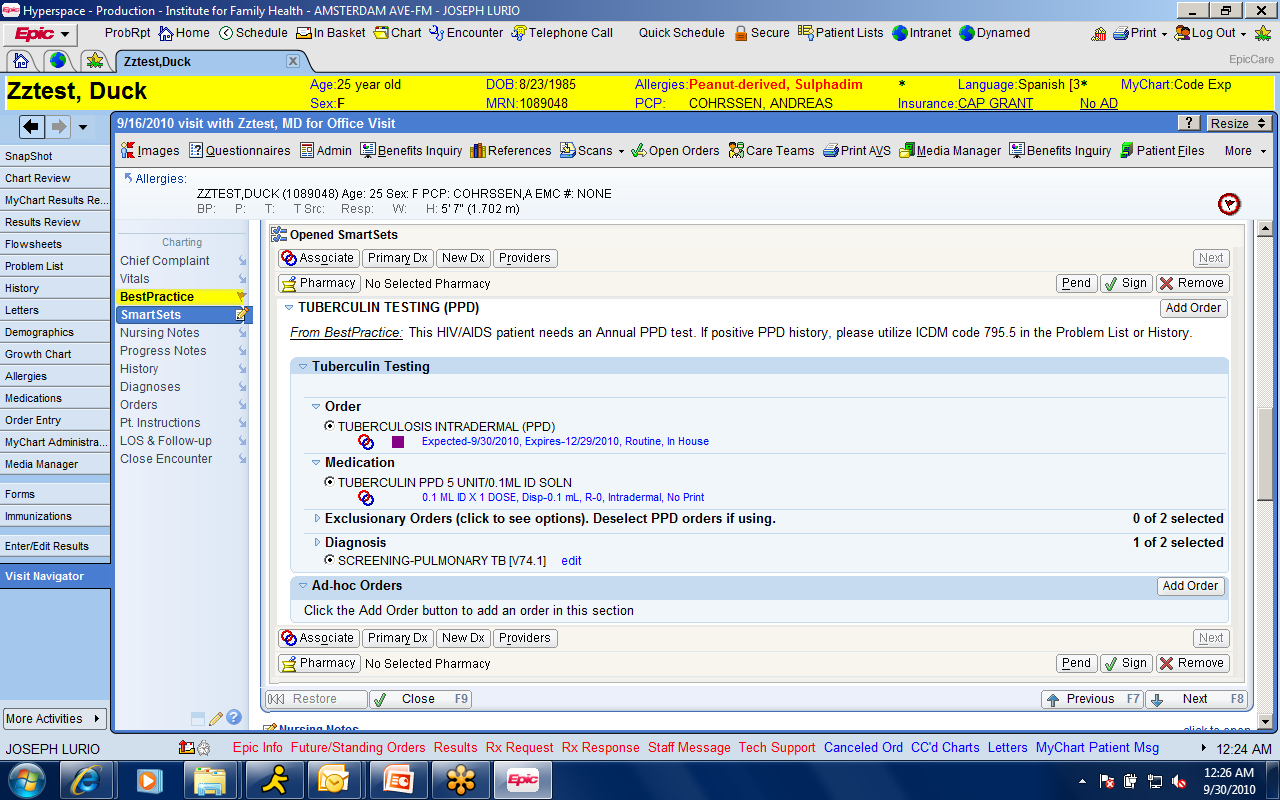 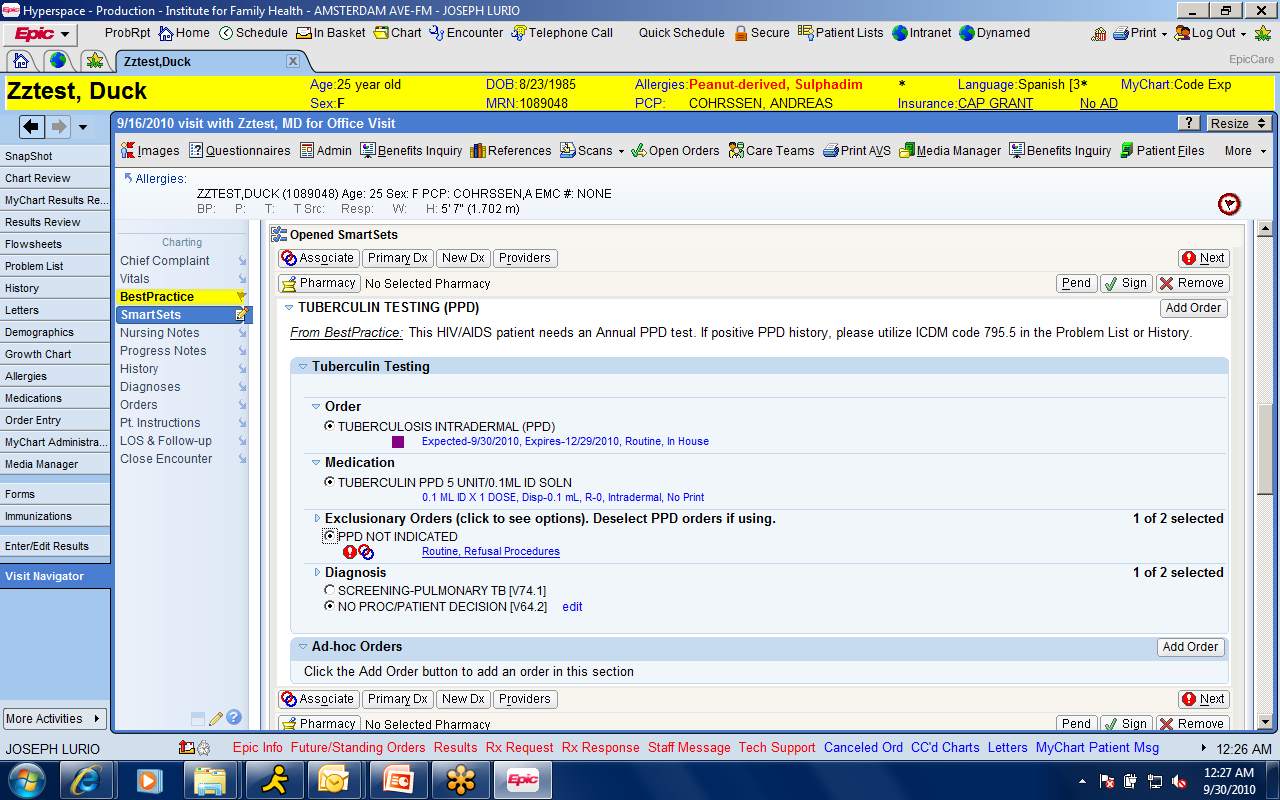 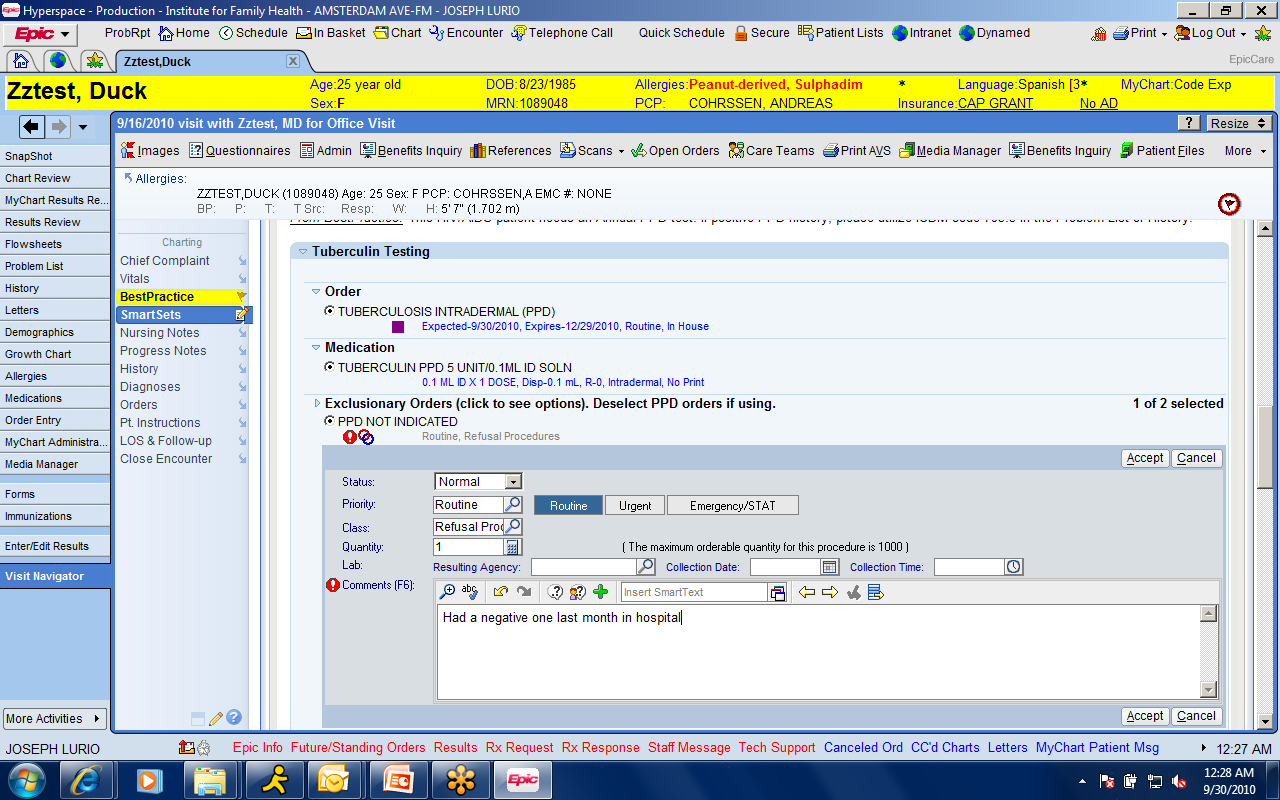 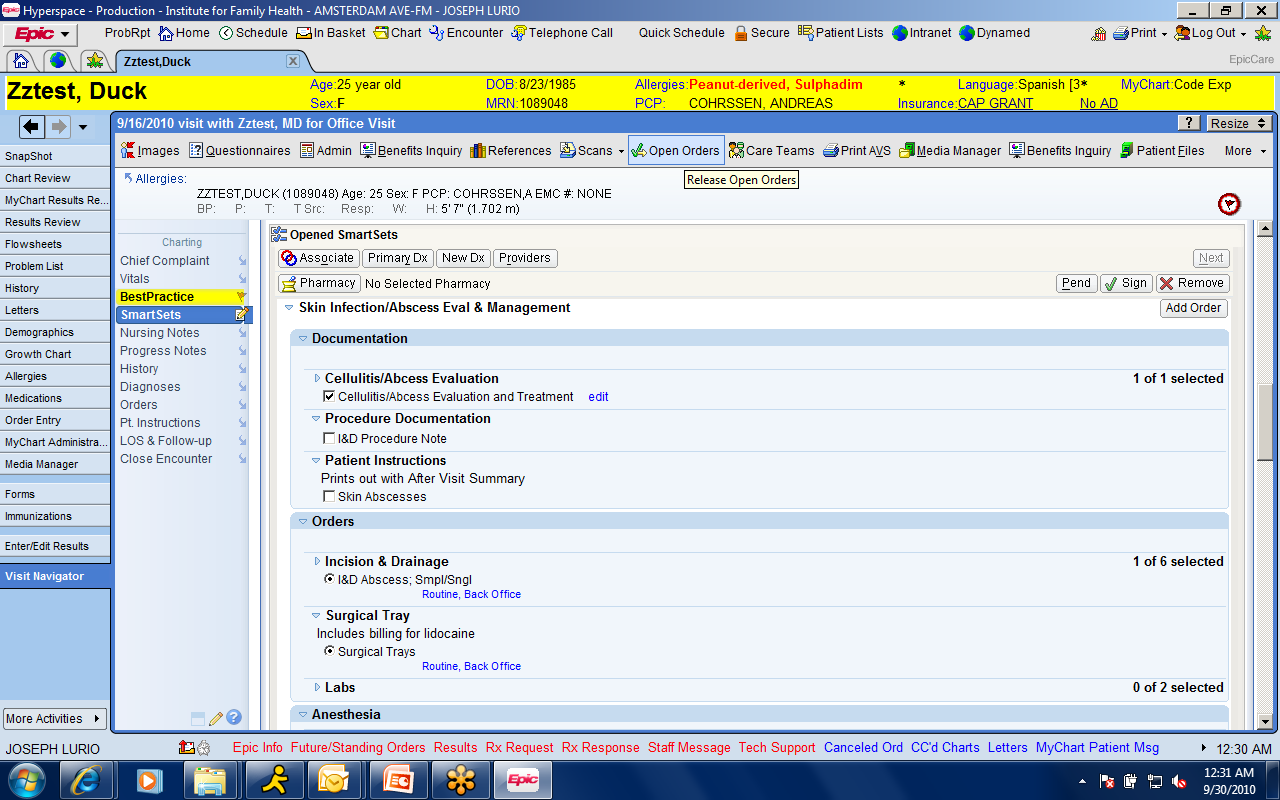 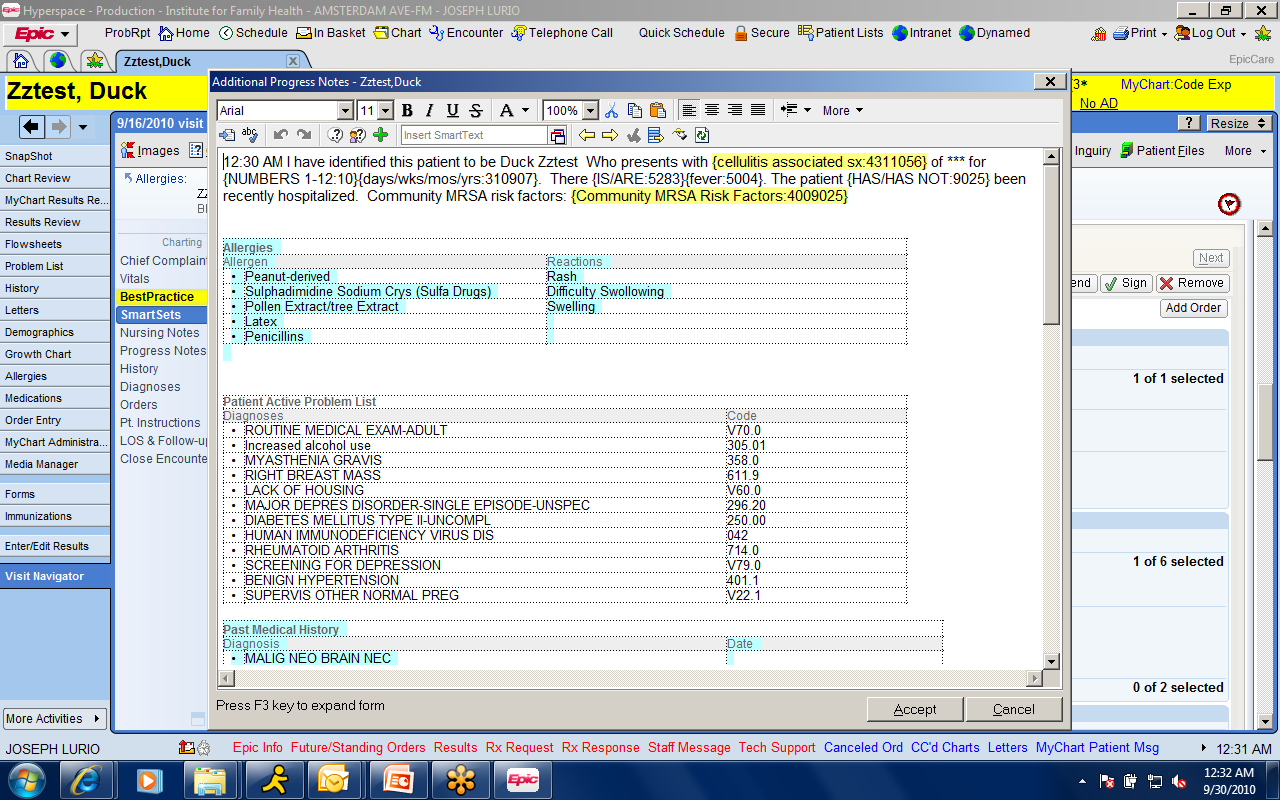 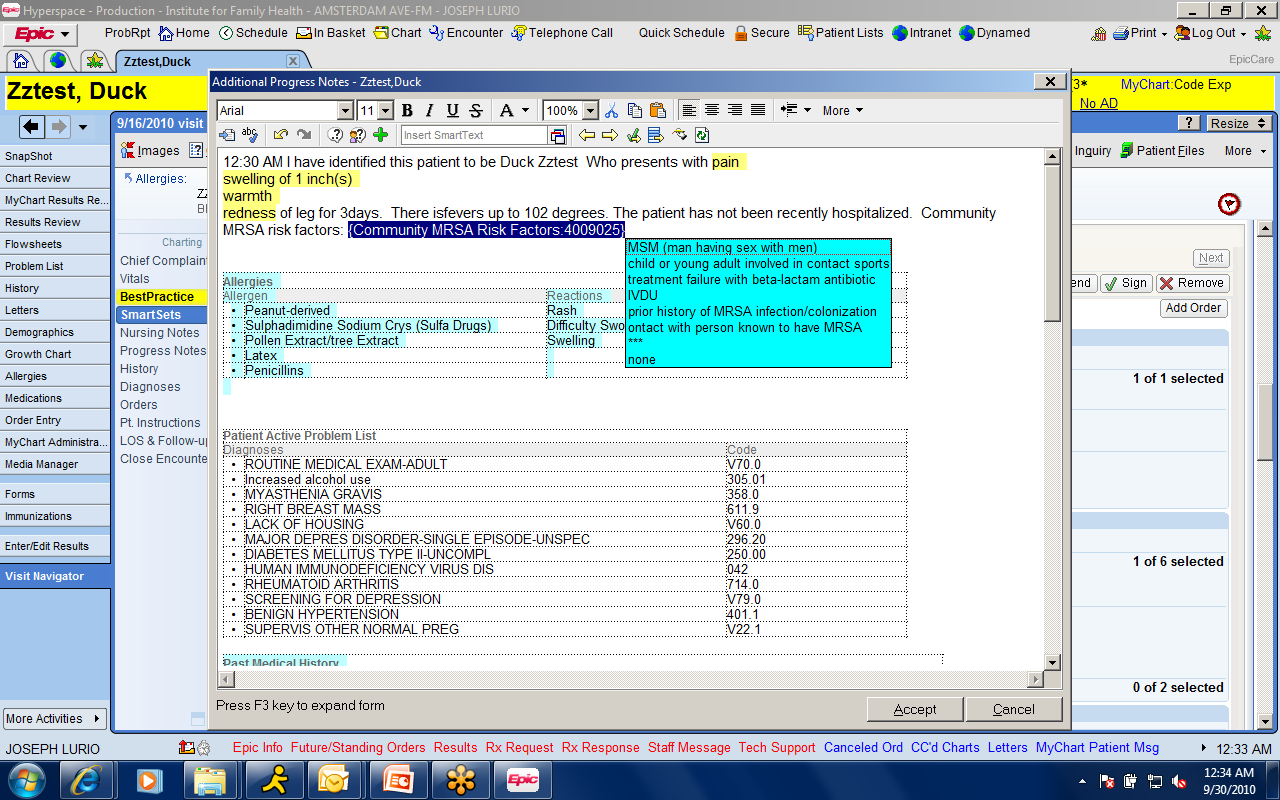 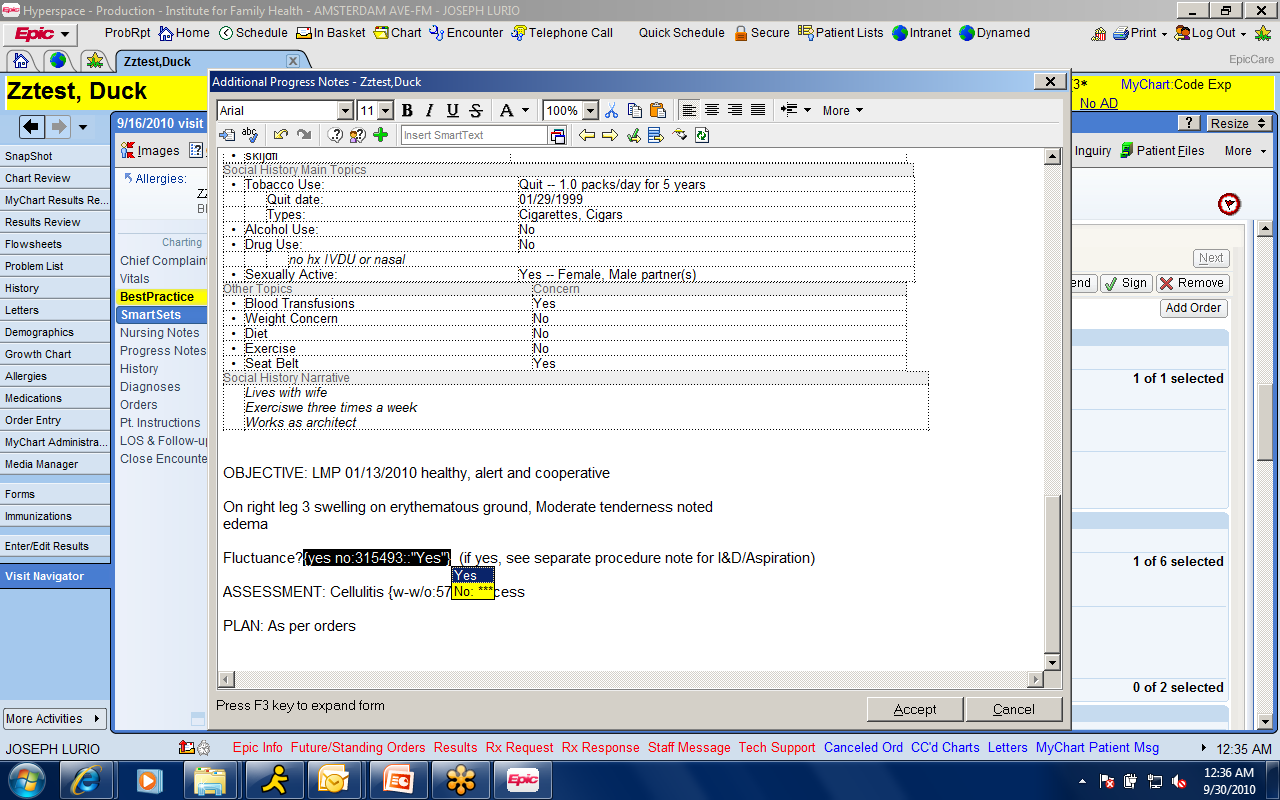 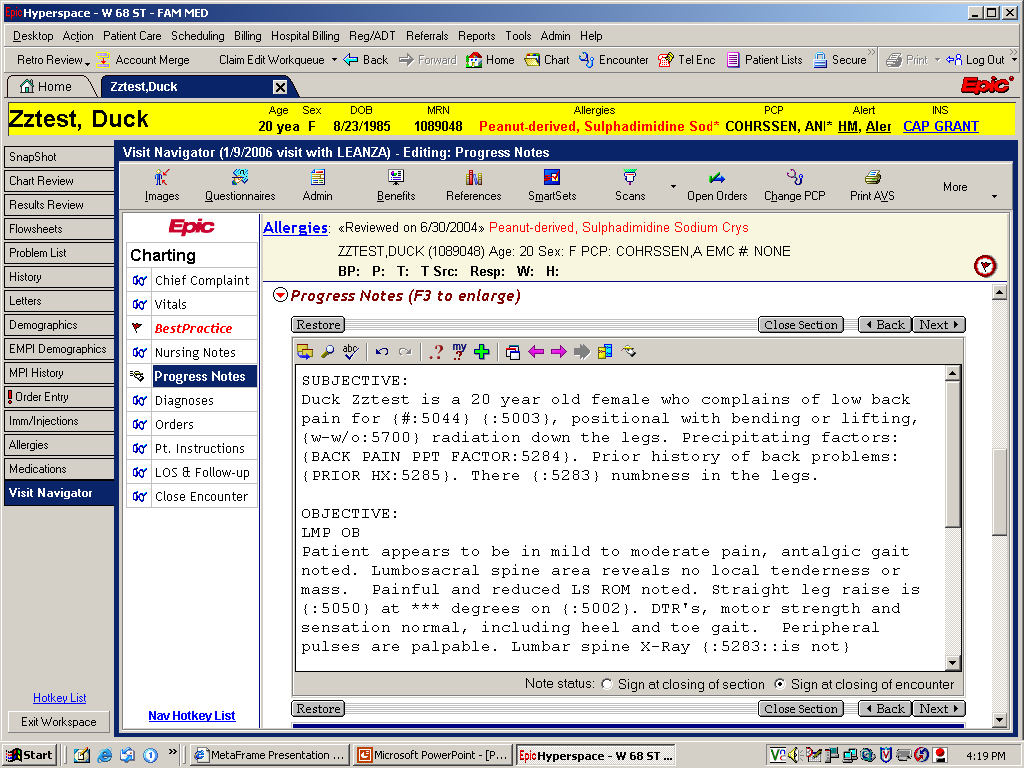 Diabetes Smartset
Facilitate Documentation
Prompts appropriate evaluations
Medication adherence 
Diet and Self monitoring adherence
Foot exams and filament testing
Facilitates Orders
Facilitates Patient Education/Contracting
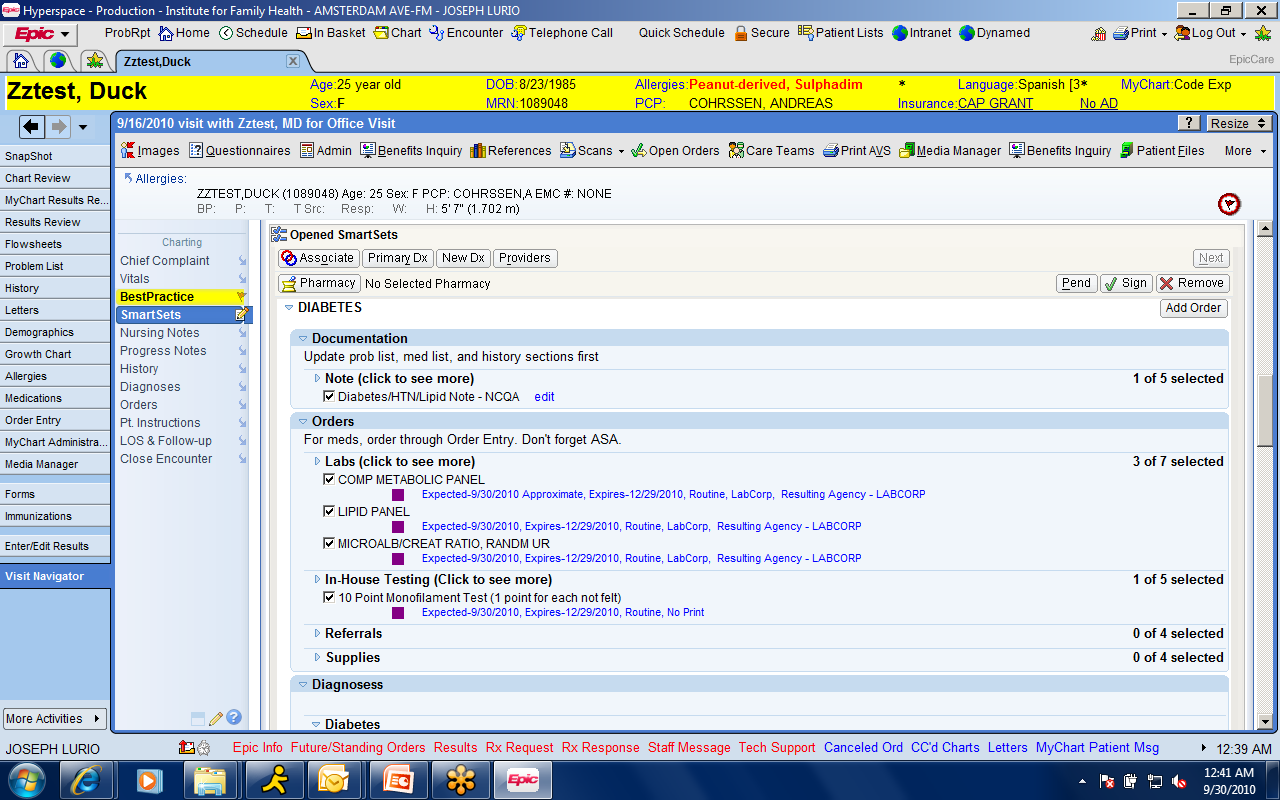 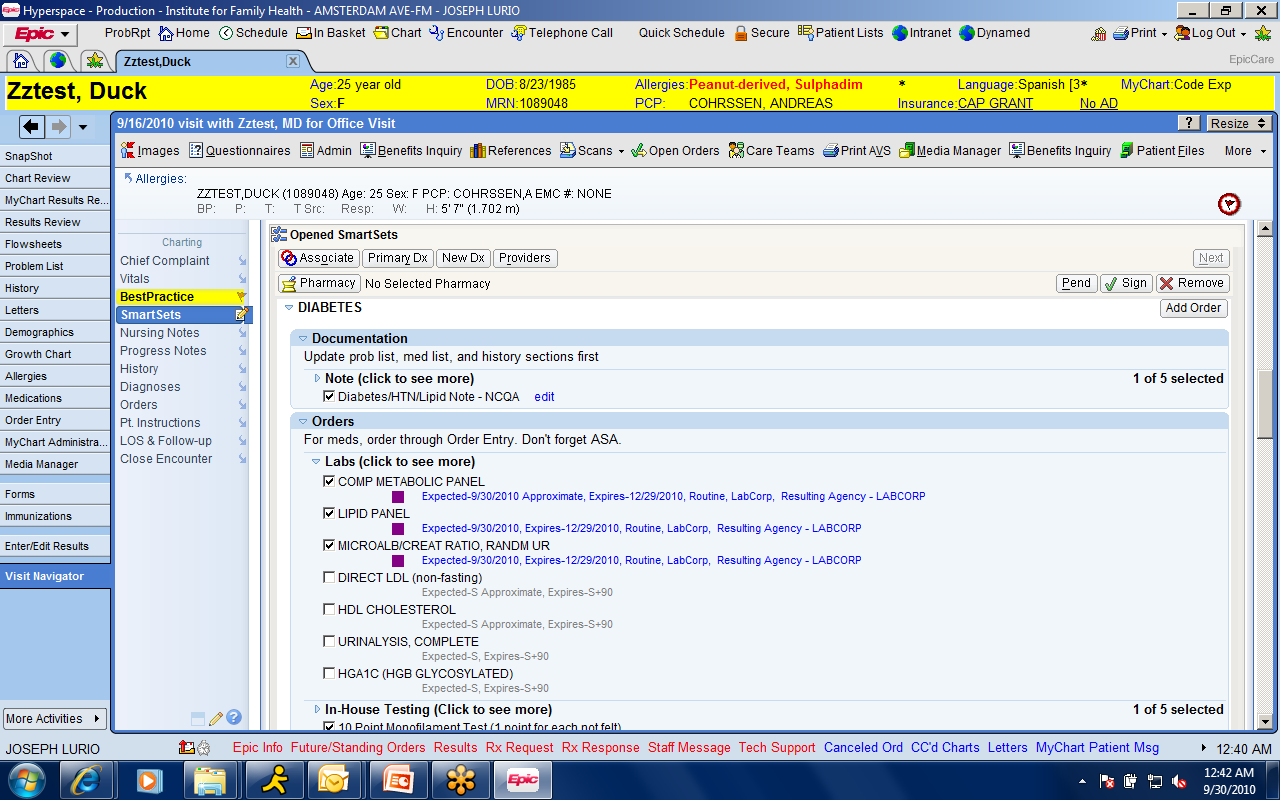 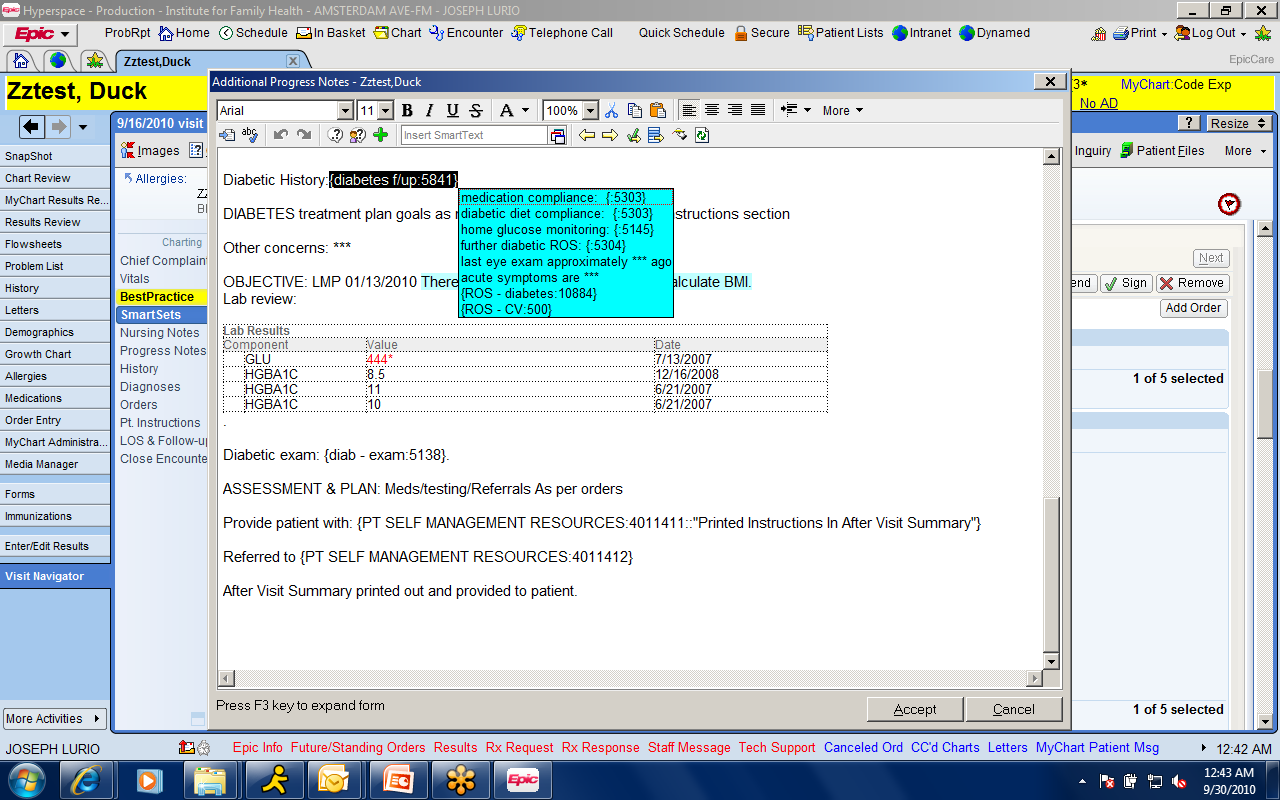 In Summary: Clinical Decision Support
Integrates reference data directly into Clinical Workflow
Checks for omissions and missed opportunities
Can stop the clinical process before an error is made
The physician’s Relationship with reference material changes
From reactive, searching for answers to questions arising from clinical changes
To proactive, planning optimal responses to anticipated situations

Electronic medical records allow efficient utilization of evidence based protocols without losing flexibility necessary in medicine.